Вводный урок. Живое Средневековье
Урок истории в 6 классе
Учитель: Шадрина О.Н

МБОУ «Мухтоловская СОШ №1»
2017 г
Цель: познакомить учащихся с понятием «Средневековье»
План урока           1. Знакомство с учебником         2.Что изучает история средних             веков?         3.По каким источникам   ученые                 изучают историю Средних веков?
Проблемный вопрос:
Почему изучаемый период называют «средние века»?
Знакомство с учебником
Кто авторы учебника по истории Средних веков?
Где в этом учебнике оглавление? В начале или в конце?
Посмотрите оглавление, сколько глав предстоит нам пройти по учебнику? 
А параграфов?
Что изучает история средних веков?
как назывался курс истории, который мы проходили в 5 классе? 
Историю каких стран и народов вы изучали в курсе истории Древнего мира? 
Какие события из истории этих государств вы помните?
Каким событием закончился курс истории Древнего мира?
В каком году это случилось?
Падение Западной Римской империи
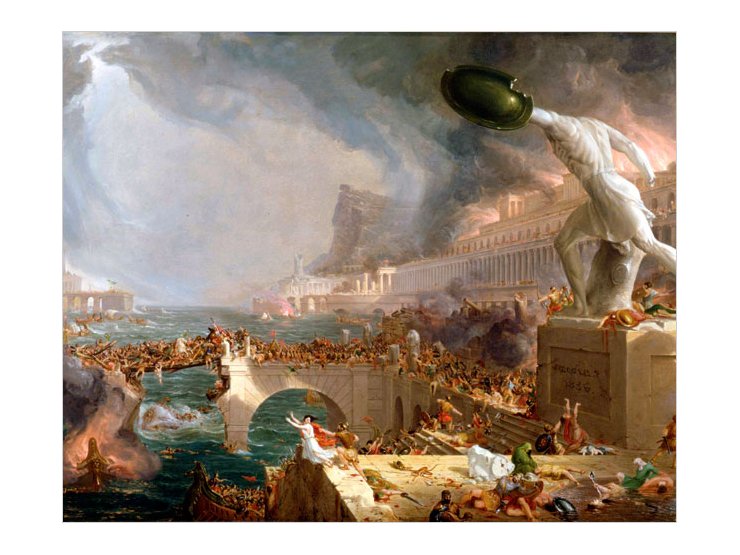 В 476 году распалась Римская империя, но жизнь народов на этом не закончилась, начались глубокие изменения, которые привели к началу нового отрезка времени. Его мы в этом году и будем изучать, а называется он…
Средние века
Почему историки дали этому периоду истории такое название?
Лента времени





Определите период Средневековья
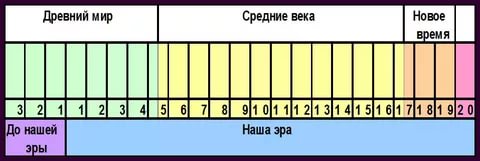 Запишем:
Средневековье (Средние века) - эпоха в истории человечества между древним миром и новым временем - длилась примерно 11 столетий, от падения Западной Римской империи до Великих географических открытий, с V по XV вв.
Средние века делятся на 3 периода: 
Раннее – с 5 по 11 века, 
Высокое (или зрелое) – с 11 по 14 и Позднее Средневековье – с 14 по 15 век.
Источники Средних веков
Стр 9-11 читаем о видах исторических источников по Средним векам. 
     
       - На какие основные виды делятся   
                исторические источники?
Запишем:
Для удобства принято делить исторические источники на группы.
1.	Вещественные источники: здания, предметы быта.
2.	Письменные: различные летописи, хроники, научные труды.
3.	Произведения искусства: миниатюры (рисунки в книгах), картины, иконы, фрески и статуи в храмах
Рассмотрим иллюстрации к параграфу на стр. 10-11, ответим на вопросы к ним
Подумайте, зачем в замке сооружались такие мощные станы?
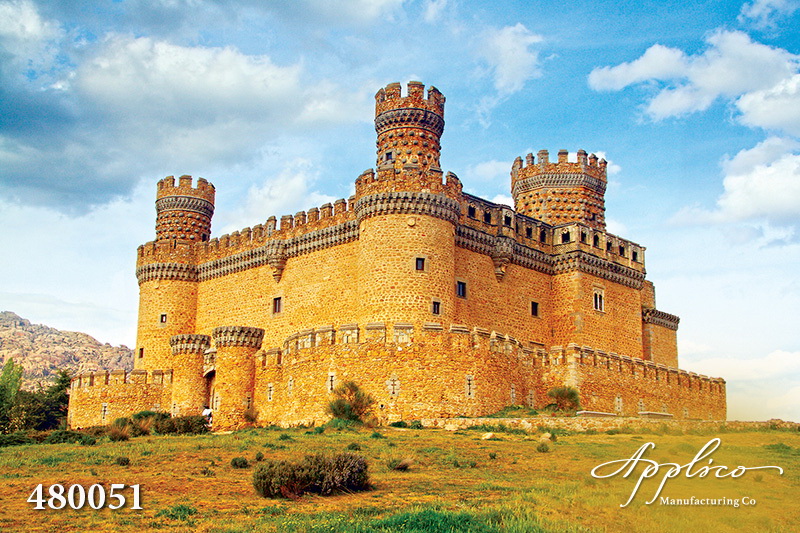 Предположите, зачем к хронисту пришли люди?
Какие материалы и инструменты для письма изображены на рисунке?
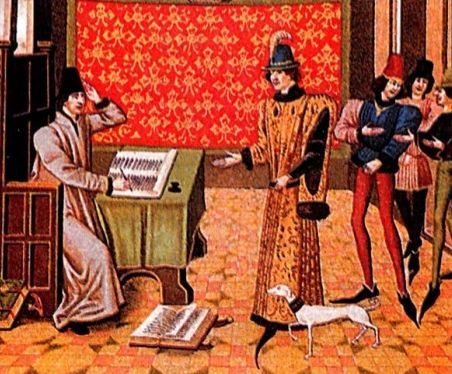 Рефлексия
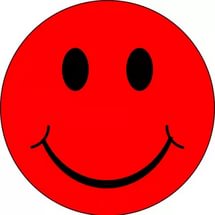 я все очень хорошо понял, мне было интересно.

мне все понятно, но материал не всегда интересен.
я не все понял, но мне было интересно

я ничего не понял и на уроке я скучал
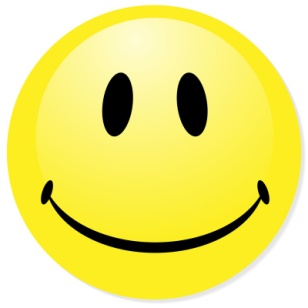 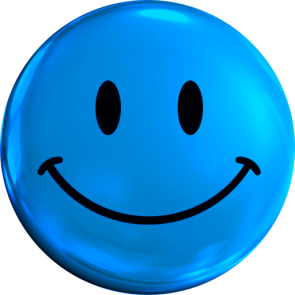 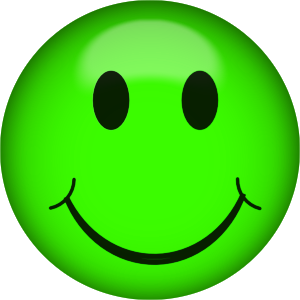 Домашнее задание
Учебник:
 Стр. 5-11,знать понятия, термины